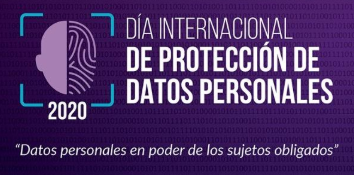 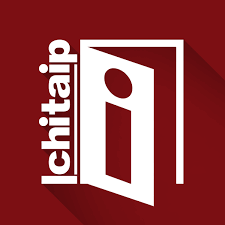 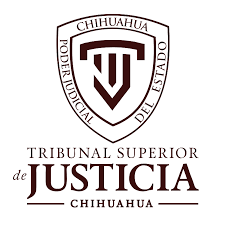 Instrumentos para la implementación y atención de la protección de datos personales 
 
Los adolescentes en conflicto con la ley penal
Rogelio Guzmán Holguín
Introducción
2
Art. 1 de la CPEUM
Art. 4 de la CPEUM
Art. 18 de la CPEUM
Normatividad internacional relativa a los Derechos del Niño
Ley general de los derechos de niñas, niños y adolescentes
Ley de los derechos de niñas, niños y adolescentes del estado de Chihuahua y LNSIJPA
Marco constitucional de derechos humanos
Company Logo
CPEUM
3
Reformas constitucionales determinantes en la justicia para adolescentes: 

2005, artículo 18

2008, artículo 20 

2011, derechos humanos *(Arts. 26 y 27 de la Convención de Viena sobre el derecho de los tratados – 29/XII/1972)
®4
1. CPEUM: artículos 1 y 6

Todas las personas gozarán de los derechos humanos reconocidos en la CPEUM y en los tratados internacionales de los que México sea parte.

Derecho a la información

2. Ley General de los Derechos de Niñas, Niños y Adolescentes (4/XII/2014): artículos 79 y 80

Las autoridades de los tres niveles garantizarán la protección de la identidad y de la intimidad de NNA que sean víctimas, ofendidos, testigos, relacionados de cualquier manera —incluso como responsables— en la comisión de un delito, para evitar su identificación pública.
5
Los medios de comunicación deberán asegurarse de que las imágenes, la voz o los datos que difundan no pongan en peligro la vida, la integridad, la dignidad de NNA, ni vulneren derechos de éstos, “aun cuando se modifiquen, se difuminen o no se especifiquen sus identidades, y evitarán la difusión de imágenes o noticias que propicien o sean tendentes a su discriminación, criminalización o estigmatización, en contravención a las disposiciones aplicables.

  En caso de incumplimiento a lo establecido en el presente artículo, niñas, niños o adolescentes afectados, por conducto de su representante legal o, en su caso, de la Procuraduría de Protección competente, actuando de oficio o en representación sustituta, podrá promover las acciones civiles de reparación del daño e iniciar los procedimientos por la responsabilidad administrativa a que haya lugar; así como dar seguimiento a los procedimientos hasta su conclusión”.
6
3. Ley Nacional del Sistema Integral de Justicia Penal para Adolescentes: artículos 32, 35, 36, 37, 66, fr. IX, 78 a 81

Por regla general, las audiencias serán privadas.
Se prohíbe la divulgación al público de registros audiovisuales de las audiencias.

Las personas adolescentes tienen derecho a la intimidad personal y familiar, y a que no haya intromisión indebida a su vida privada o a la de su familia.

En todas las etapas del procedimiento, debe garantizarse la protección del derecho de las personas adolescentes a la confidencialidad y privacidad de sus datos personales y familiares. La divulgación relativa, por parte de funcionarios, es constitutiva del delito contra la administración de justicia (2 a 8 años de prisión y multa de 50 a 300 veces el salario); y, de medios de comunicación, dará lugar a las sanciones previstas en el art. 149 de la LGDNNA, y estarán obligados a retractarse “de la misma forma en que se hubiere dado publicidad a la información”.
7
Los antecedentes y registros, en caso de sentencia absolutoria firme, deben destruirse en tres meses; tratándose de salidas alternas, en dos años; y los relativos a medidas sancionadoras, en tres años. Sólo se preservará la sentencia, en la que se salvaguardarán los datos personales de partes, peritos y testigos.

El Ministerio Público está obligado a garantizar que no se divulgue la identidad de la persona adolescente y de la víctima o el ofendido.

Debe recopilarse y sistematizarse la información estadística del sistema especializado en justicia para adolescentes.
8
4. Código Nacional de Procedimientos Penales: artículos 15, 54, 106, 109, fr. XXVI, 347, fr. VII

En todo procedimiento penal, debe respetarse el derecho a la intimidad de cualquier interviniente, y protegerse la información que ataña a la vida privada y los datos personales.

Todo declarante tiene el derecho de determinar si sus datos personales pueden o no hacerse públicos.

La información confidencial relativa a datos personales deberá reservarse a terceros no legitimados.

Las víctimas y los ofendidos de delitos tienen derecho al resguardo de su identidad tratándose de delitos de violación contra la libertad y el normal desarrollo psicosexual, violencia familiar, secuestro, trata de personas y los demás que el juez considere.

En el auto de apertura, el juez de control deberá indicar las medidas de resguardo de la identidad y los datos personales.
9
5. Ley de los Derechos de Niñas, Niños y Adolescentes del Estado de Chihuahua (3/VI/2015 – 1/I/2016): artículo 82

Tienen derecho a la intimidad personal y familiar, y a la protección de sus datos personales. 

No deben ser objeto de injerencias arbitrarias o ilegales en su vida privada, su familia, su domicilio o su correspondencia; ni de divulgaciones o difusiones ilícitas de información o datos personales, incluyendo aquélla que tenga carácter informativo a la opinión pública o de noticia que permita identificarlos y que atenten contra su honra, su imagen o su reputación.
10
8. Convención sobre los Derechos del Niño (21/VIII/1990): artículos 16 y 40, apartado 1, inciso vii)

Ningún niño será objeto de injerencias arbitrarias o ilegales en su vida privada, su familia, su domicilio o su correspondencia ni de ataques ilegales a su honra y a su reputación.  

Todo niño al que se atribuya haber infringido las leyes penales tiene derecho a ser tratado de manera acorde con el fomento de su sentido de la dignidad y el valor, que fortalezca el respeto del niño por los derechos humanos y las libertades fundamentales de terceros, a que se tenga en cuenta su edad, a que se promueva su reintegración y a que asuma una función constructiva de la sociedad, así como a que, en todas las fases del procedimiento, se respete plenamente su vida privada.



9. Reglas mínimas de las Naciones Unidas para la administración de justicia de menores (Reglas de Beijing) 	(29/XI/1985): artículo 8
Contiene la misma regla a que hace referencia la CDN y enfatiza que, en principio, no se publicará ninguna información que pueda dar lugar a la individualización de un “menor delincuente”.
11
8. Convención sobre los Derechos del Niño (21/VIII/1990): artículos 16 y 40, apartado 1, inciso vii)

Ningún niño será objeto de injerencias arbitrarias o ilegales en su vida privada, su familia, su domicilio o su correspondencia ni de ataques ilegales a su honra y a su reputación.  

Todo niño al que se atribuya haber infringido las leyes penales tiene derecho a ser tratado de manera acorde con el fomento de su sentido de la dignidad y el valor, que fortalezca el respeto del niño por los derechos humanos y las libertades fundamentales de terceros, a que se tenga en cuenta su edad, a que se promueva su reintegración y a que asuma una función constructiva de la sociedad, así como a que, en todas las fases del procedimiento, se respete plenamente su vida privada.



9. Reglas mínimas de las Naciones Unidas para la administración de justicia de menores (Reglas de Beijing) (29/XI/1985): artículo 8
Contiene la misma regla a que hace referencia la CDN y enfatiza que, en principio, no se publicará ninguna información que pueda dar lugar a la individualización de un “menor delincuente”.